Four for the Price of One: 

Supporting PIVO and Primary Care 
Placements in Cheshire and Merseyside

HEE Education Conference NorthWest
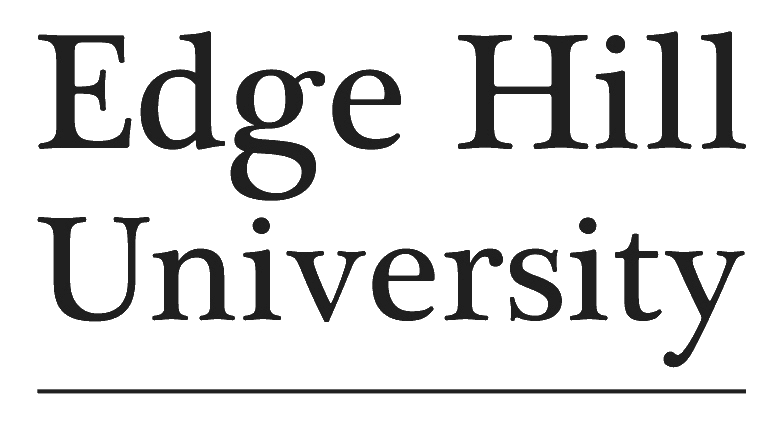 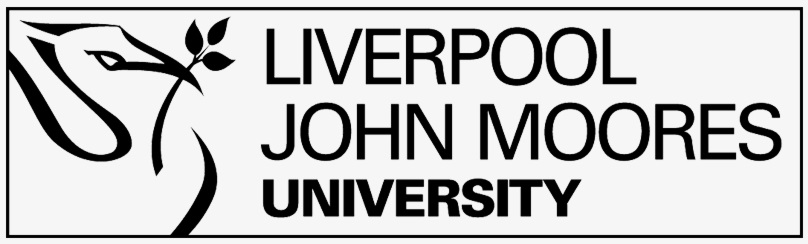 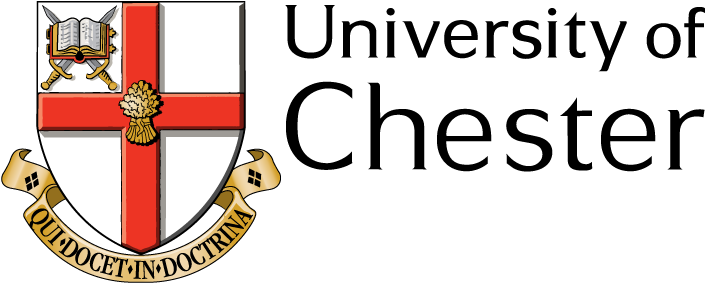 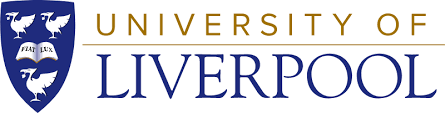 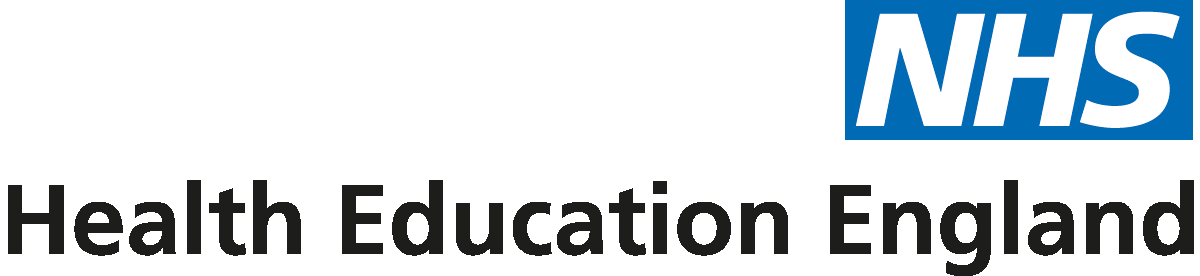 Where have all the social care placements gone ?

NMC Standards for Student Supervision and Assessment (2018) introduced restrictive new criteria for the supervision and assessment of practice placements – loss of placements 

Pandemic impact 

Care Home sector hit hard 

Challenges in Primary Care 

Placements for Allied Health Professionals
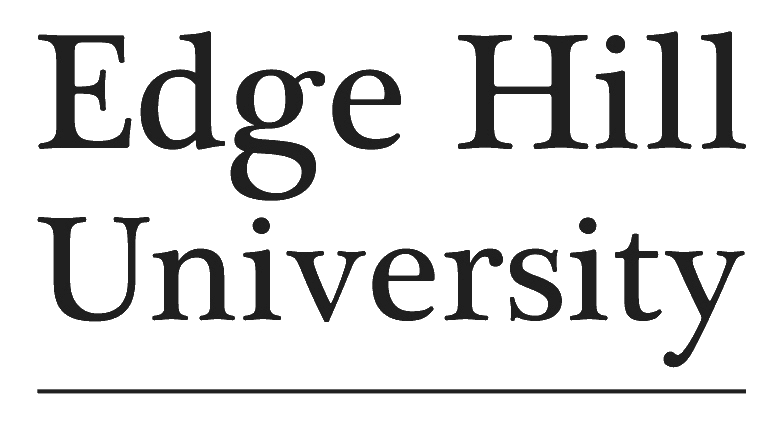 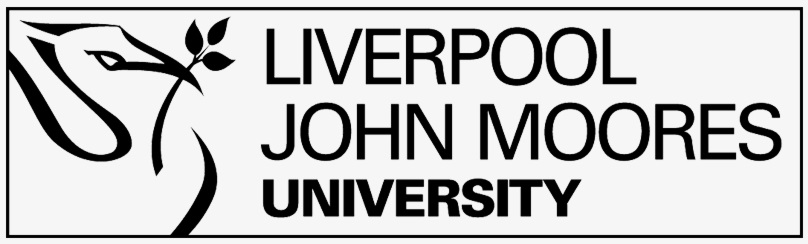 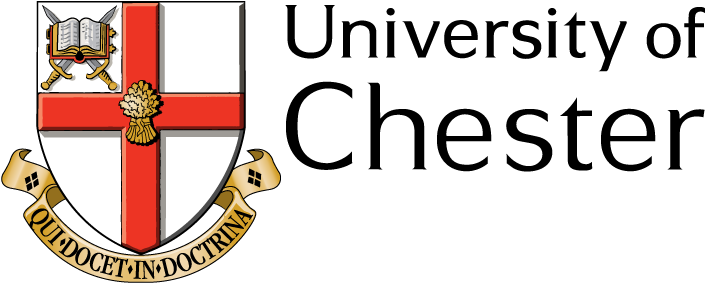 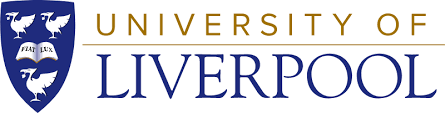 [Speaker Notes: This fosters pre-registration students to gain knowledge and skills through opportunities beyond the realms of the NHS.  Exposing students to the cultural, situational and behavioural needs of people, allowing for communication skills to be gained, while recognising health inequalities and working with partners to implement an asset-based approach which is not illness focused.]
Investment from HEE and HEIs 

Overcoming Standards with Supervision and Assessment Models 

Safety and Governance 

Collaborative Partners
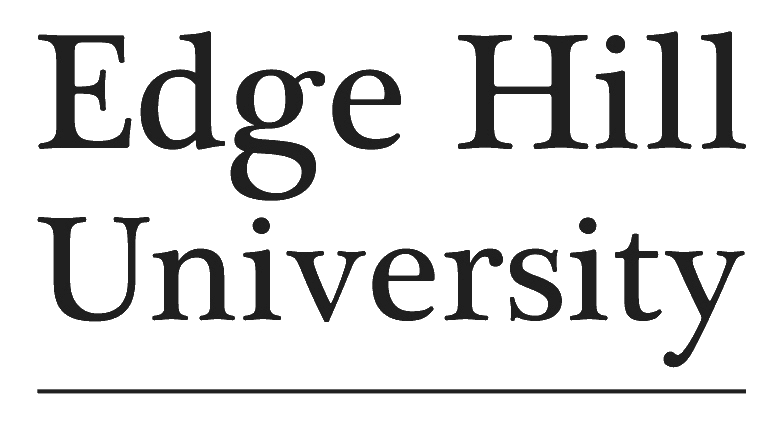 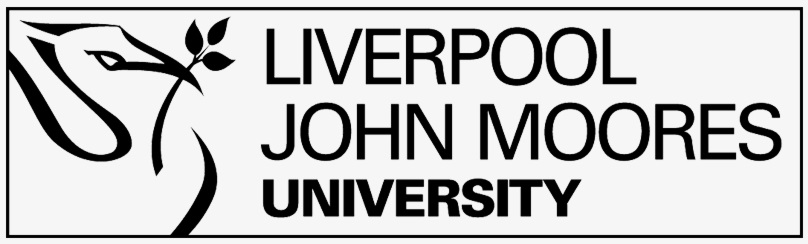 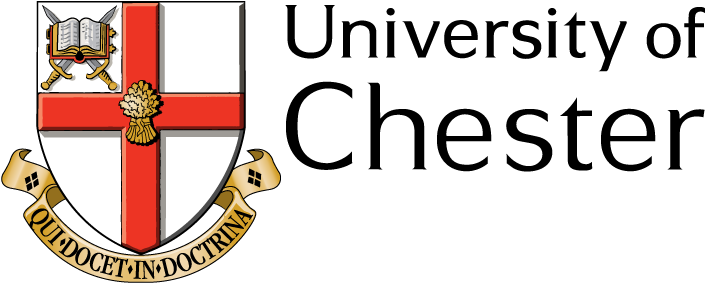 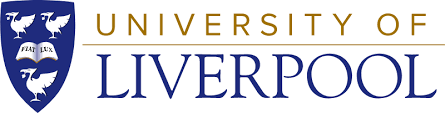 [Speaker Notes: Our project’s collective method of working has enabled us to develop innovative new ways of working. Hence, where it might have been expected that many PIVOs would have closed as a result of the new regulations, our collaborative practice has instead promoted a growth in PIVO uptake, in addition to generating successful new models such as long-arm supervision. 
The impact is tangible; to date we have recruited 2 PEFs; filled 2 admin posts; fully opened 21 brand new PIVOs; and are close to opening a further 72.]
Practice Education Facilitators
Hosted by University 

Support of all students while on their clinical placements to maximize student learning and support – previously each HEI provided an academic as a link with no general oversight. 

Close working with practice supervisors/practice assessors and other clinical staff to facilitate learning opportunities in the placement environment and training for them locally.

Oversight of Quality and Governance across all PIVOs to ensure students are getting fully supported in a safe and nurturing environment.

Facilitate new innovations to enhance placement quality and to scope, audit and open new placements for C&M. 

To evaluate and to ensure sustainability.
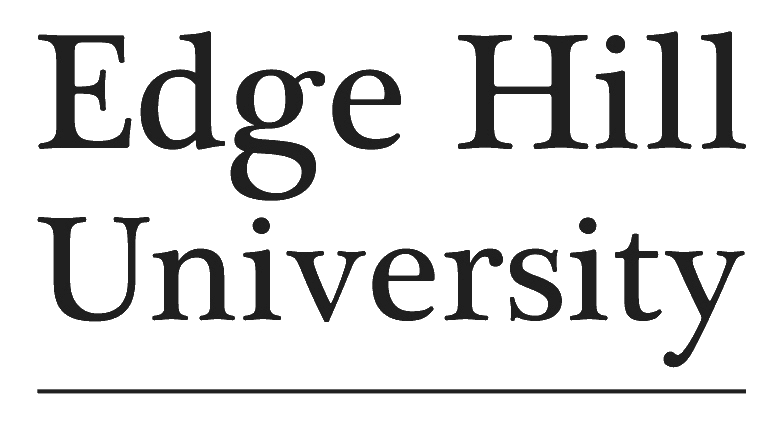 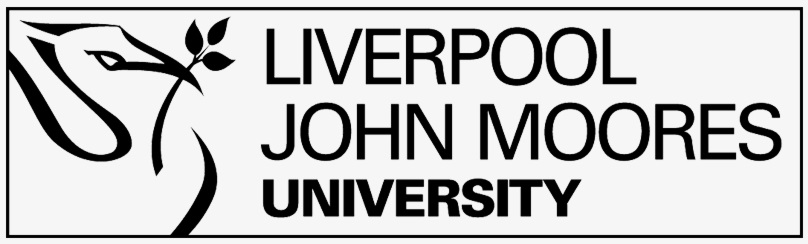 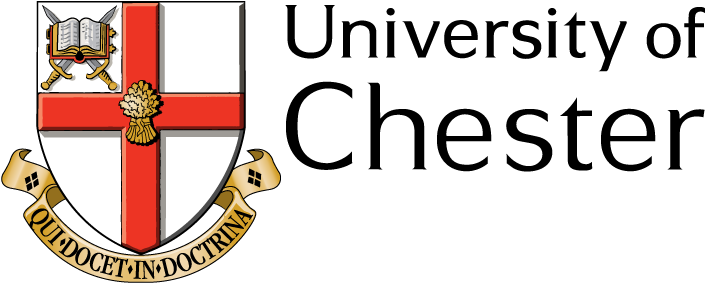 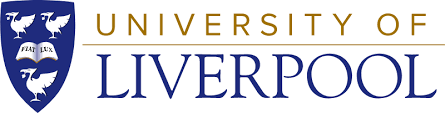 [Speaker Notes: In 2019 Health Education England (HEE) launched the Clinical Placement Expansion Programme (CPEP).  This project is designed to support growth in Nursing, Midwifery, Physiotherapy, Occupational Therapy and other Allied Health Professional fields; in line with the ambitions of the governments Long-Term Plan for the National Health Service (NHS).  The Interim People Plan also identified the need to significantly increase the numbers of trained Allied Health Professionals working in the NHS.
 
It is vital that opportunities are provided to enhance the future workforce by increasing, not only capacity for student placements within the NHS, but with our primary care settings, such as private, independent and voluntary organisations (PIVO). 
 
PIVO placement areas will foster new experiences for students to understand the wider determinants of health, by enabling them to gain confidence around communication, partnership working by being exposed to areas that differ from the traditional ward based placements, this will enhance their learning, by providing holistic care in a number of setting, allowing students to gain the knowledge and skills required to achieve key competencies set by the Nursing and Midwifery Council (NMC, 2018) and Allied Health Professionals bodies, in order to register in their chosen profession.]
Collaboration
C&M within NorthWest
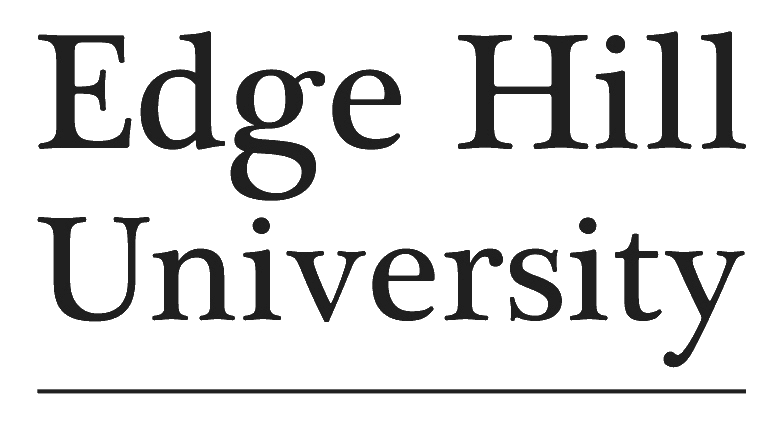 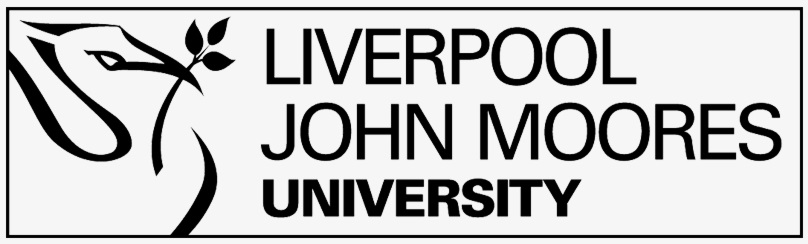 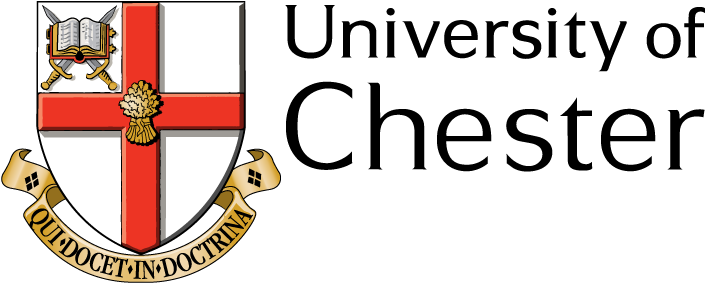 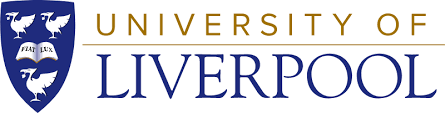 Governance and Funding
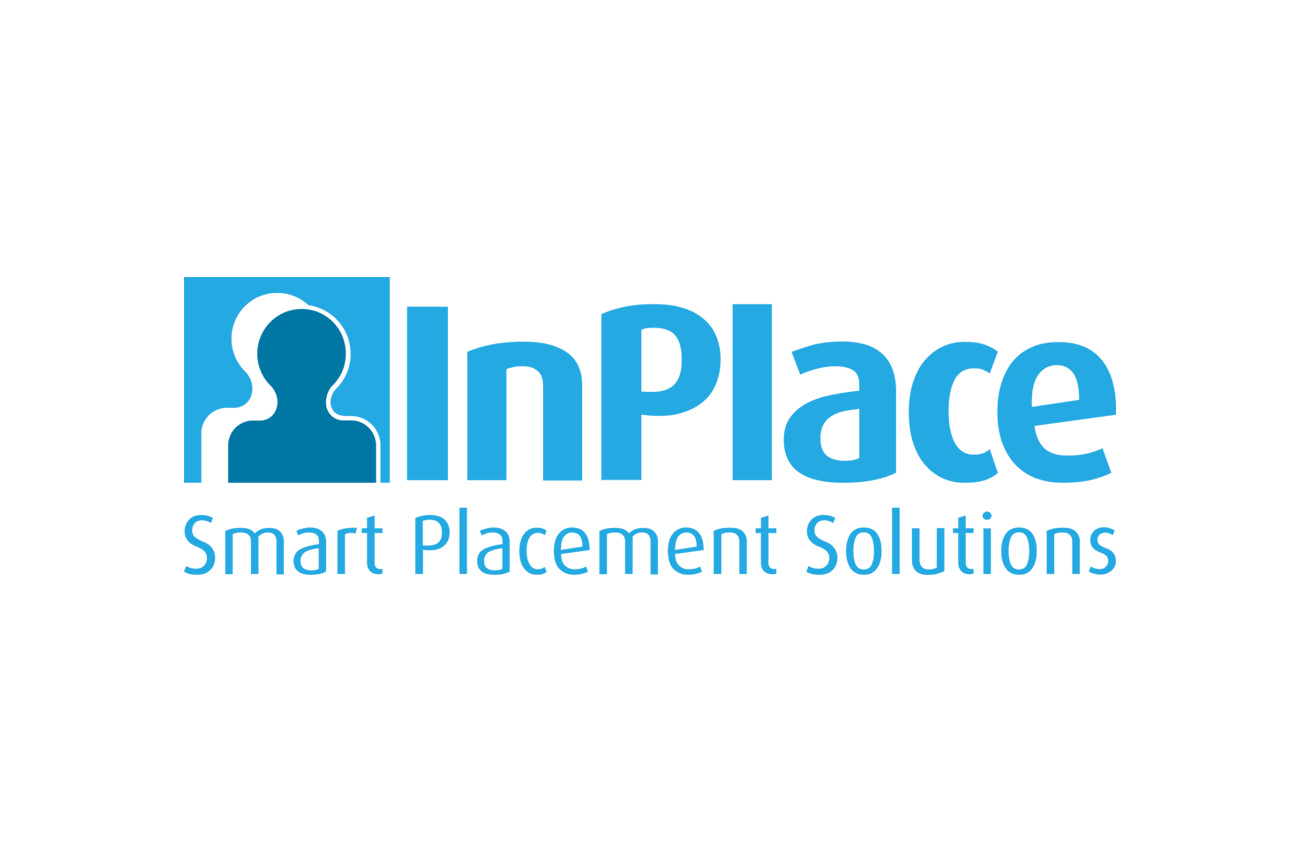 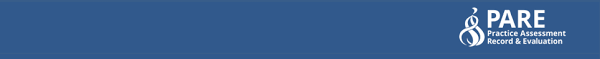 [Speaker Notes: The unprecedented intensity and frequency of the meetings where all four HEIs came together provided the basis for cementing this valuable partnership. In the early days of the pandemic, the partnership consisted of weekly collaboration meetings in addition to online offshoots. Commitment to this collaborative ethic enabled processes and procedures to be aligned across Cheshire & Merseyside. The partnership continues to date, ensuring our learners have a consistent approach to practice learning, and our scope and vision continue to grow. We continue to make joint decisions and issue shared guidance to support our students and practice staff so they can better care for our community and patients, further growing our vital profession

IT/Data sharing 
Who hosts the posts?
ICS Focus 
Safety 
Cheshire and Merseyside within the NorthWest]
Sailing away into the future… Next Steps
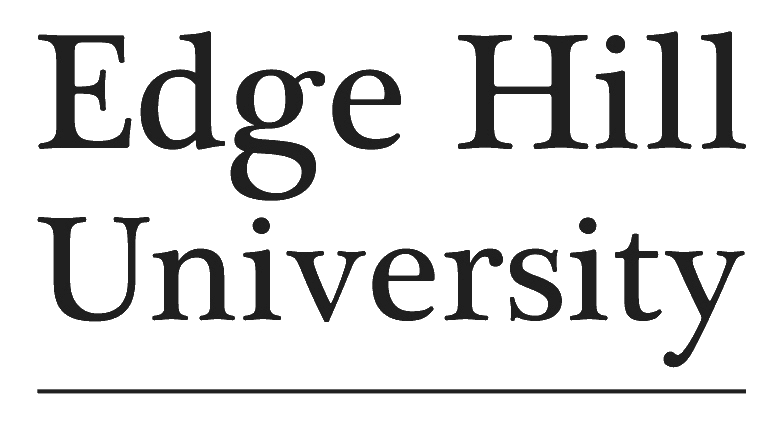 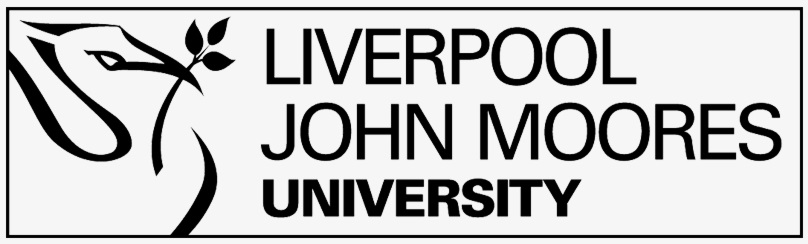 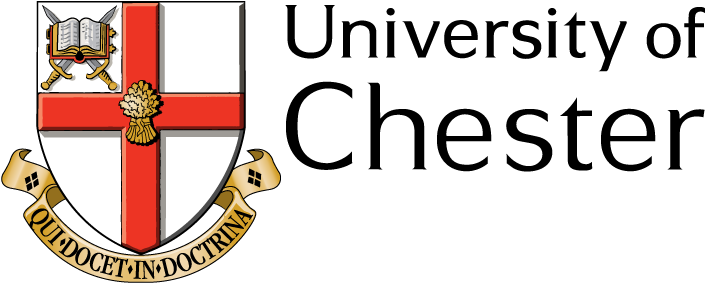 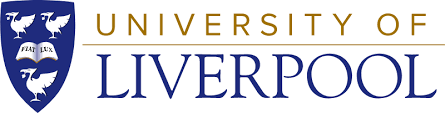 Outputs
Williams, R. Knight, K.H. Arnold, M. Walker, C. (2022) “All for one and one for all” Collaboration within Cheshire and Merseyside – Practice Learning.  RCN Education Forum Virtual Conference and Exhibition. Advancing equality, diversity and inclusion in nursing education.  Virtual.  Poster Presentation. 26/04/22
Knight, K.H. Whaley, V. Bailey-McHale, R. Simpson, A. Hay, J. (2022) The Long-Arm Approach to Placement Supervision and Assessment.  British Journal of Nursing, 31 (4) 247.  
Walker, C. Knight, K.H. Williams, R. Hutchinson, T. Arnold, M, Shorney, L, Hay, J. (2022) Cheshire and Merseyside Higher Education Institutions Collaborating Throughout the Pandemic.  Poster Presentation.  Cheshire and Merseyside Nursing Midwifery and Allied Health Professionals Sharing Best Practice Event. Wednesday 2nd March 2022 St George’s Hall, St George's Place, Liverpool.
Knight, K.H. Ridgway, V. Whaley, V, Bailey-McHale, R, O’Neill, Edgerley, J. Connor, A.  Caiger, L. Rive, M. Mitchell, D. Jones, G. Johnson-Whittle, P. Rooney, C. Devine, J, Hewins, R, Hay, J.  (2022) Contribution to Improving Health and Social Care Workforce – Using New Models of Practice Learning. Poster Presentation.  Cheshire and Merseyside Nursing Midwifery and Allied Health Professionals Sharing Best Practice Event. Wednesday 2nd March 2022 St George’s Hall, St George's Place, Liverpool.
Knight, K.H, Leigh, J, Whaley, V, Rabie, G, Matthews, M, Doyle, K. (2021) The Supervisor Conundrum.  British Journal of Nursing, 30(20) 1156. https://www.magonlinelibrary.com/doi/abs/10.12968/bjon.2021.30.20.1156
Knight, K.H. and Whaley, V. (2021) Social Prescribing and Social Placement Placements – Preparation in the Curriculum .  Personalised Care Interprofessional Education (PerCIE) Framework Steering Group – Hosted University of Salford 08/12/21 Oral Presentation.
Knight, K.H. Bailey-Mchale, B. and Jones, G. (2021) Student Placements: Models of practice, Supervision and Assessment.  Virtual People Summit Bitesize Series, Cheshire and Merseyside: Health and Care Partnership People Summit.  09/11/21.  Oral Presentation.